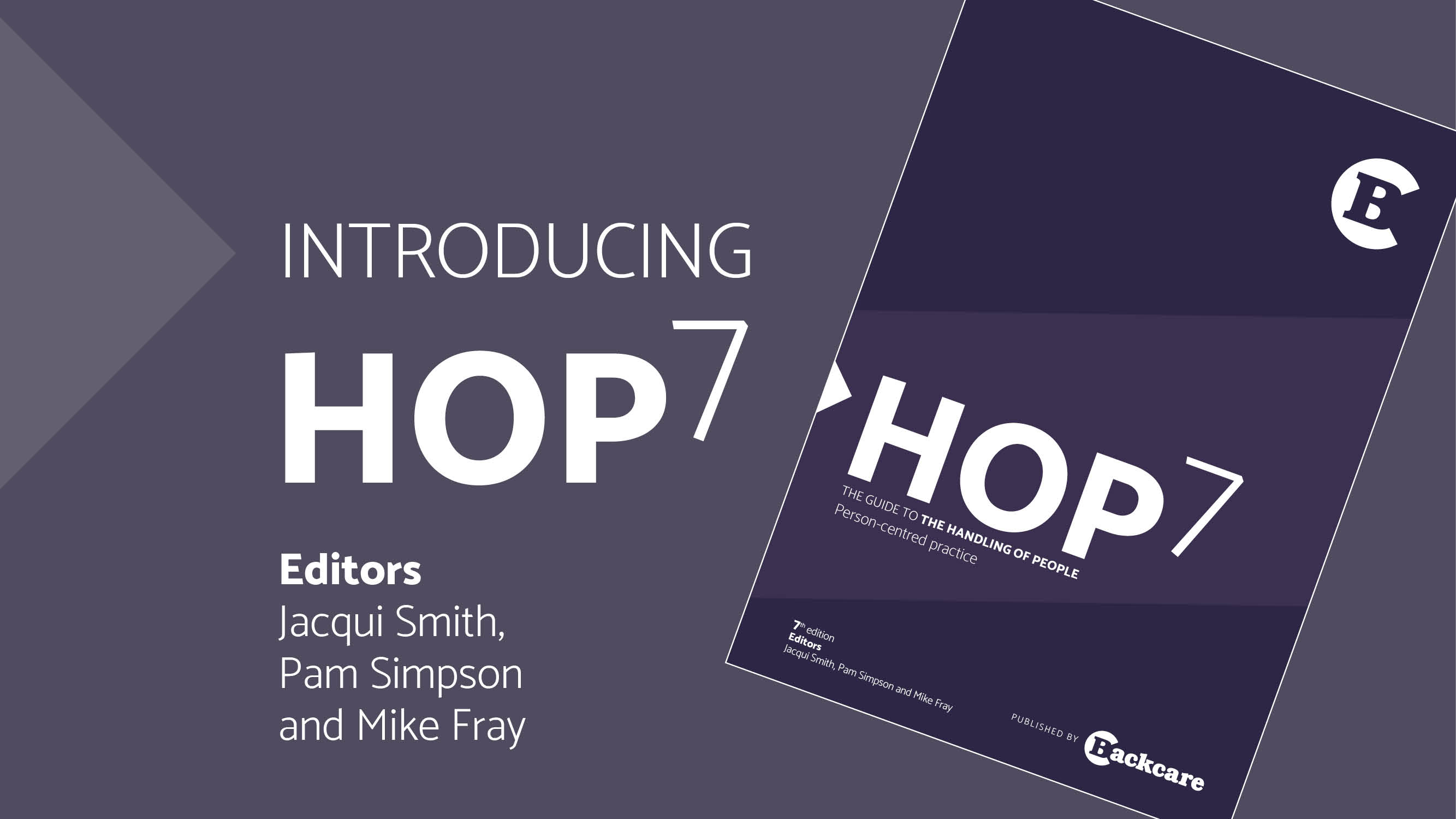 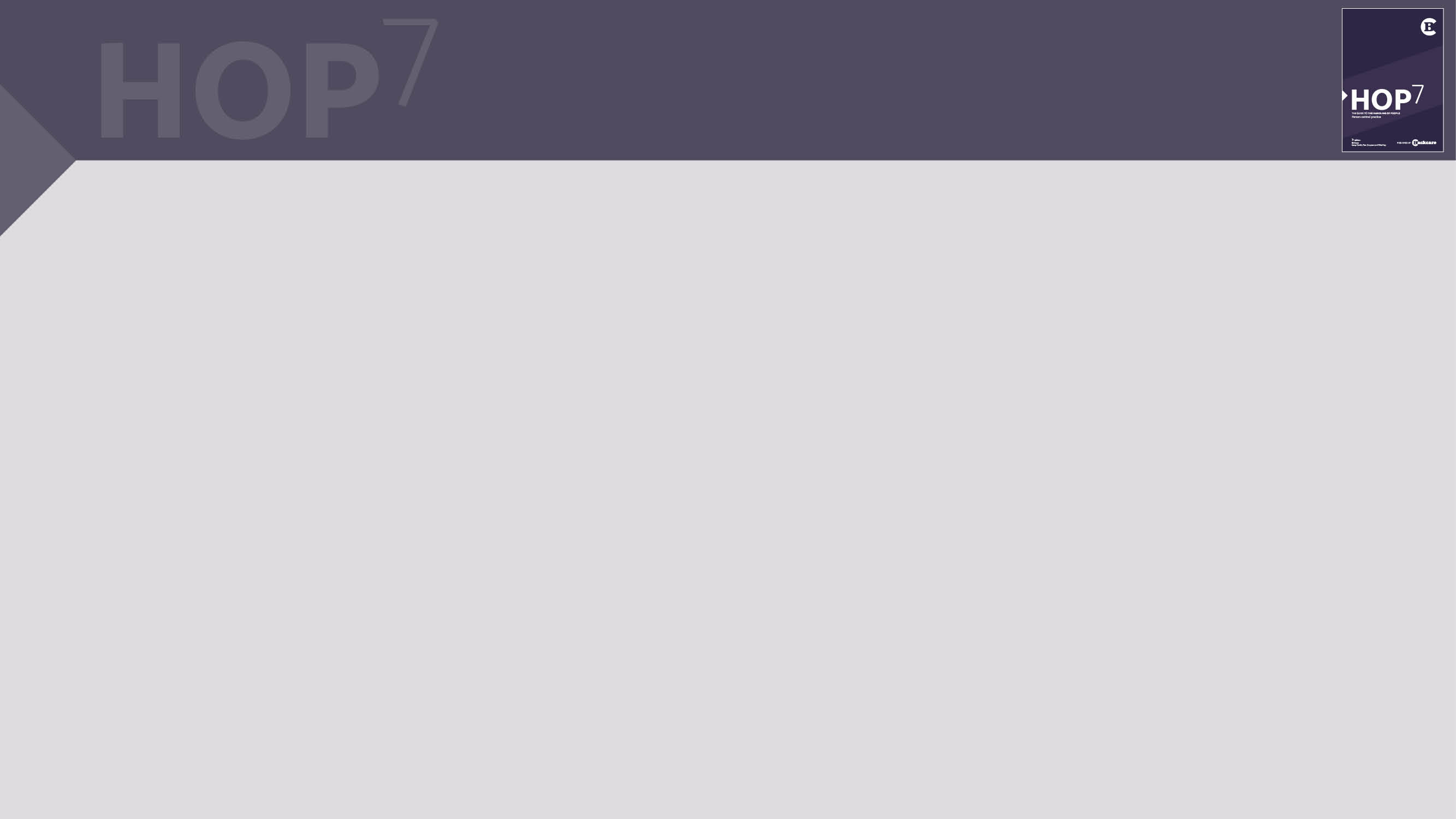 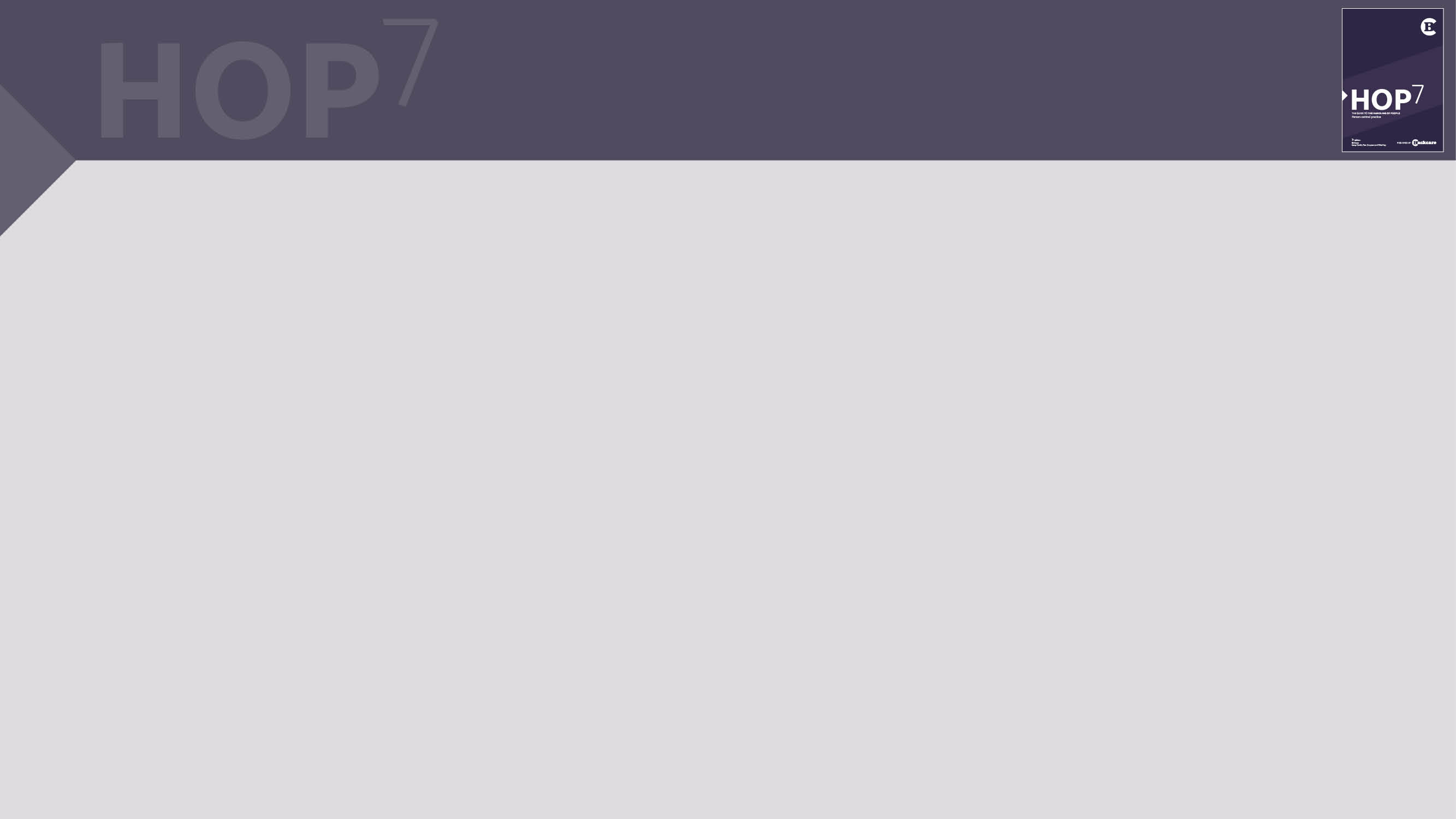 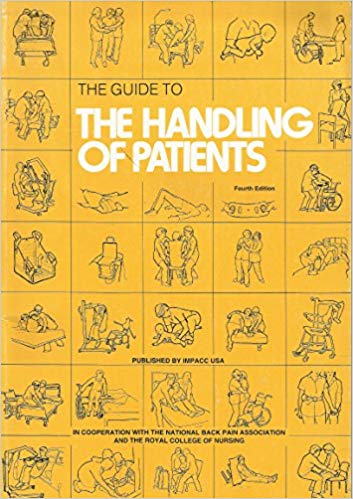 First edition 1981 
(red)
Second edition 1987 
(turquoise)
Third edition 1992 
(yellow)
Fourth edition 1997 
(green)
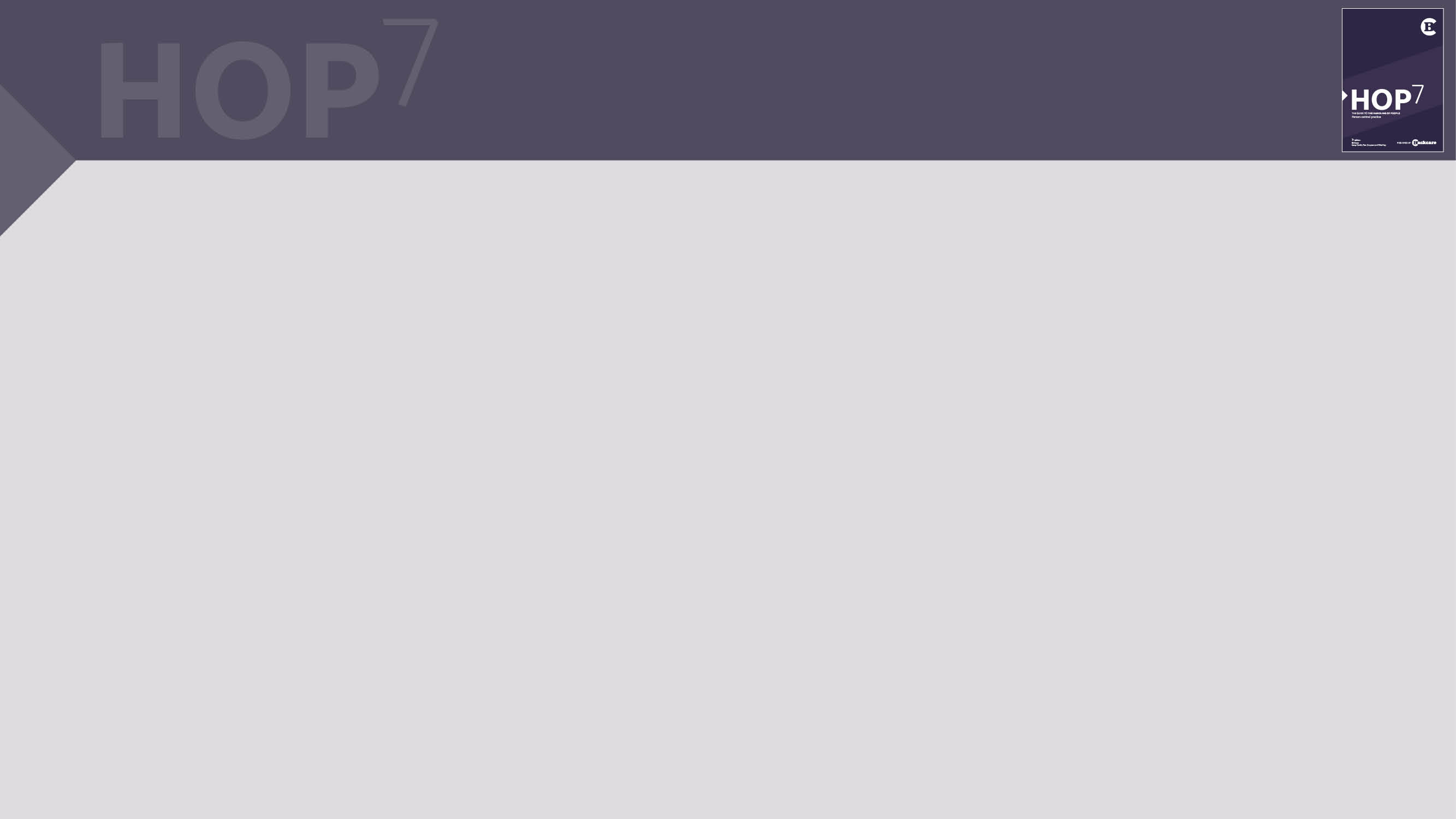 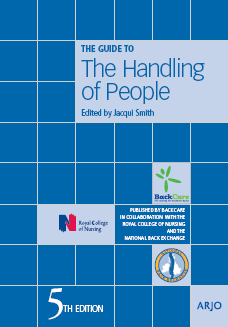 HOP 5

2005
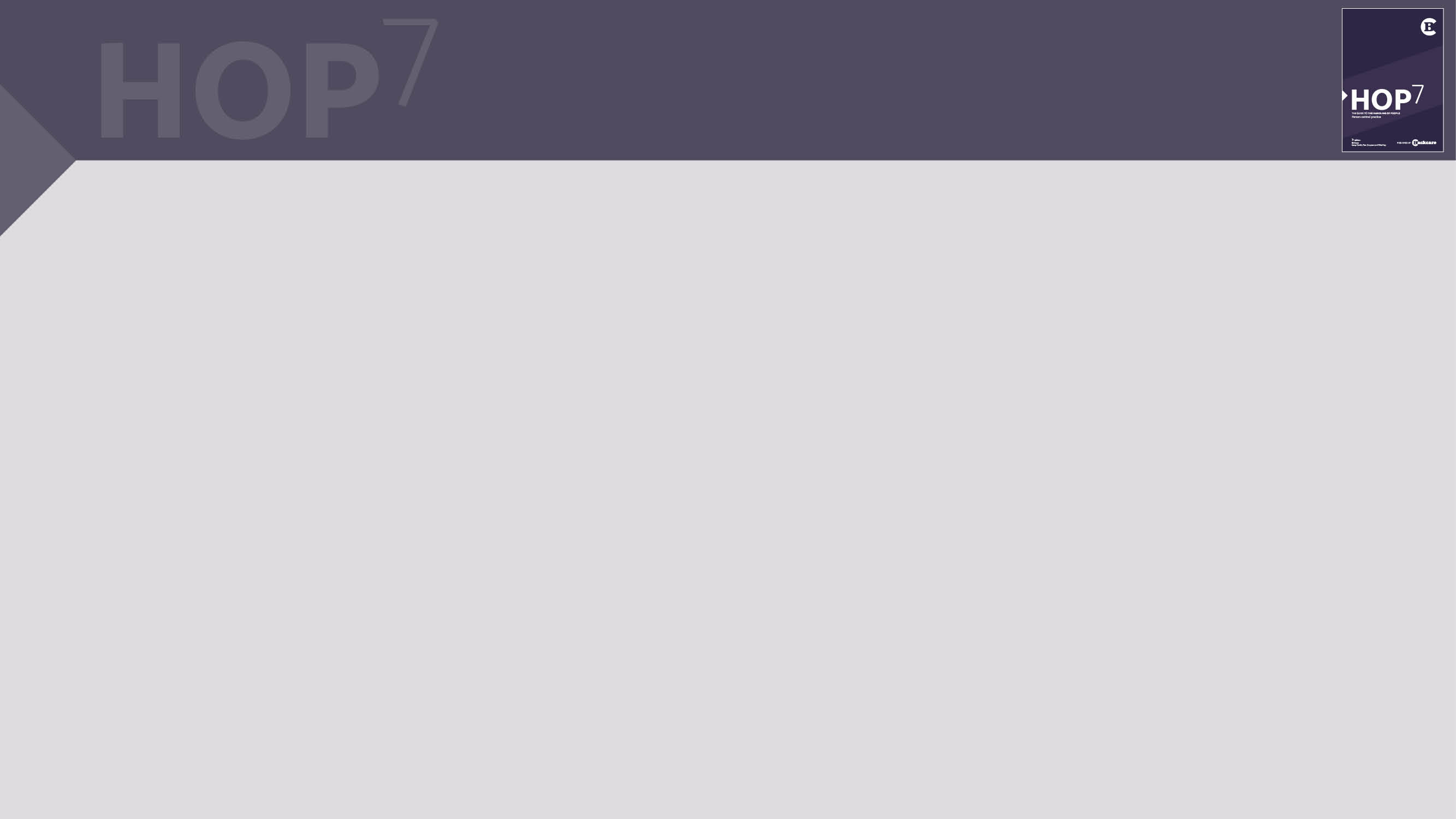 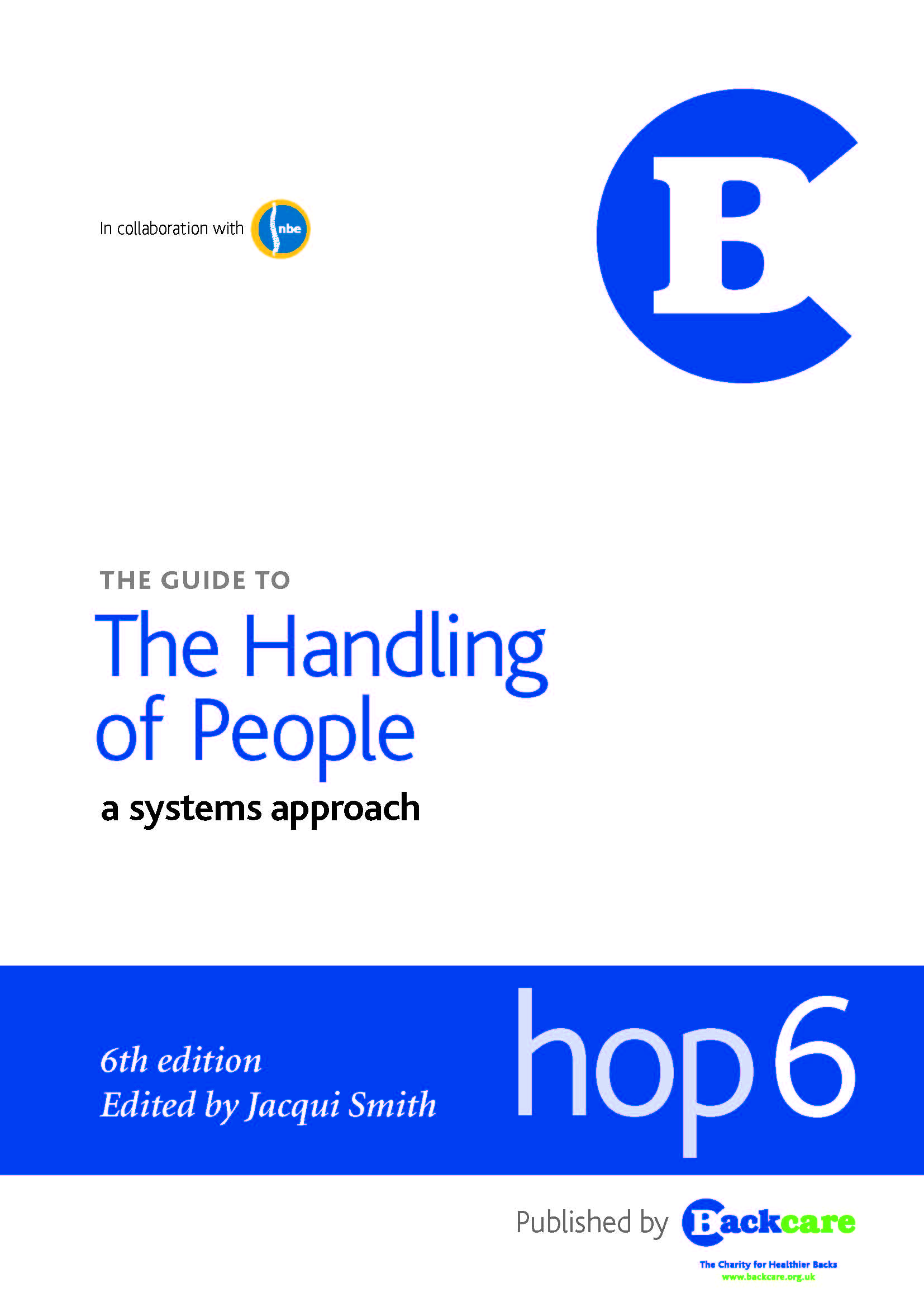 HOP6

2011
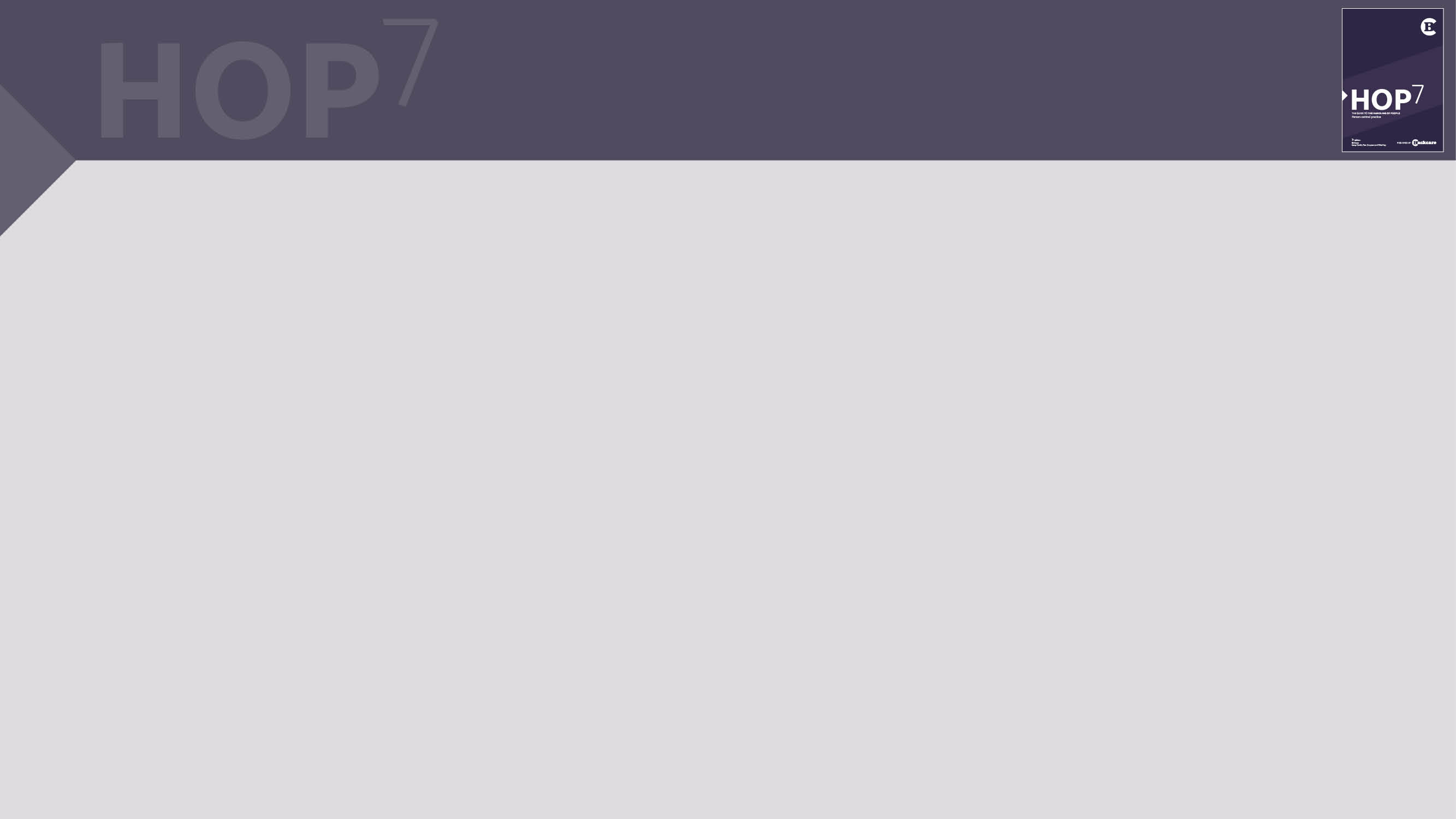 Editorial team and authors recognised as experts and innovators in the field of person handling and volunteers!
  Evidence-based
  Peer Reviewed
Sets a standard for  best practice in the UK – and hence for the Courts
 Internationally endorsed as the gold standard
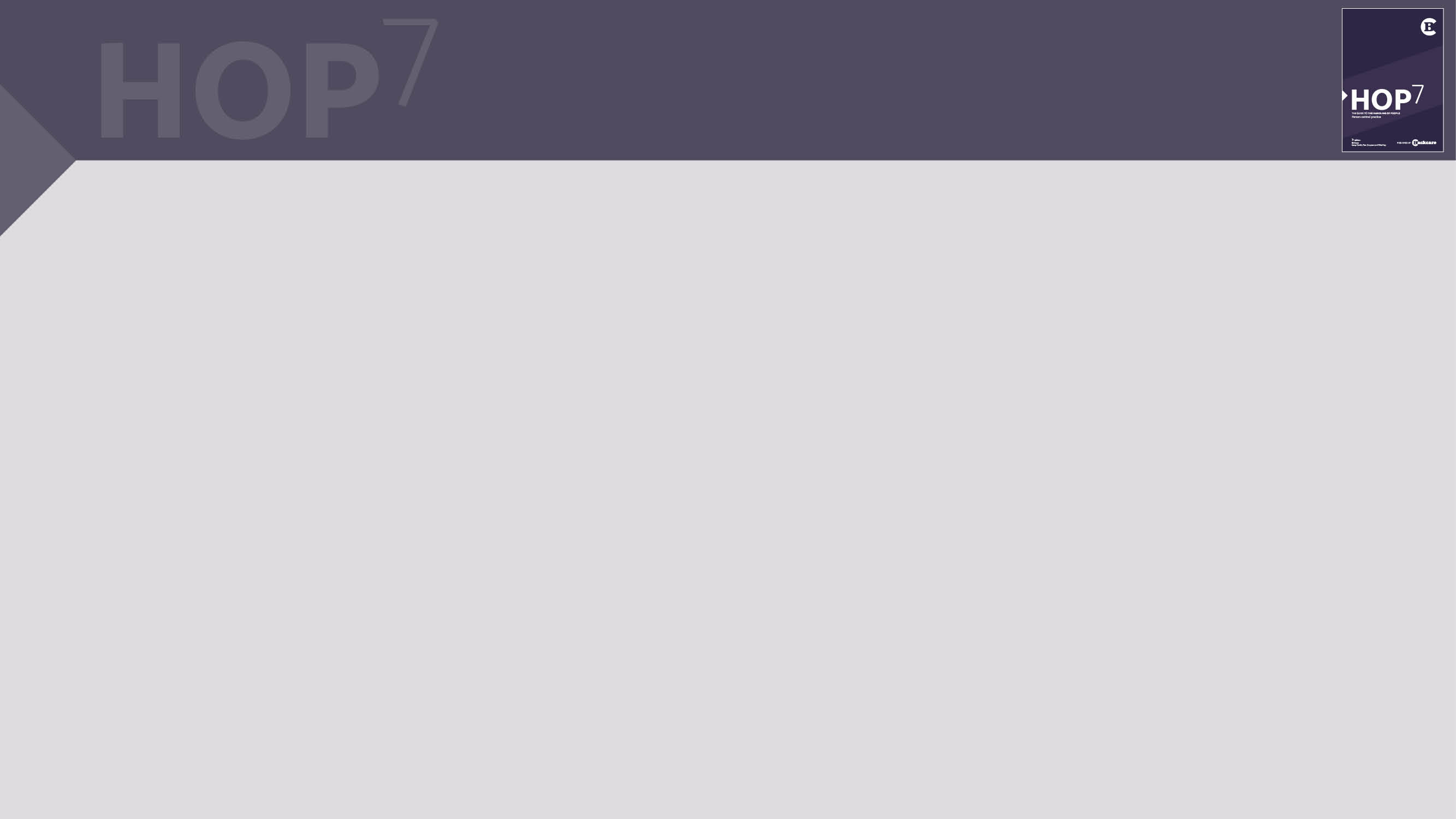 Who is it for?
Moving and Handling Practitioners / Trainers
Needs Assessors 
Risk assessors
Decision-makers
Budget holders
Policy makers
All staff working in health and social care and the emergency services who may be directly or indirectly involved in moving and handling &/or MH decision-making
Educators in universities and colleges of FE
Legal profession & expert witnesses
Potentially, every user of health / social care services
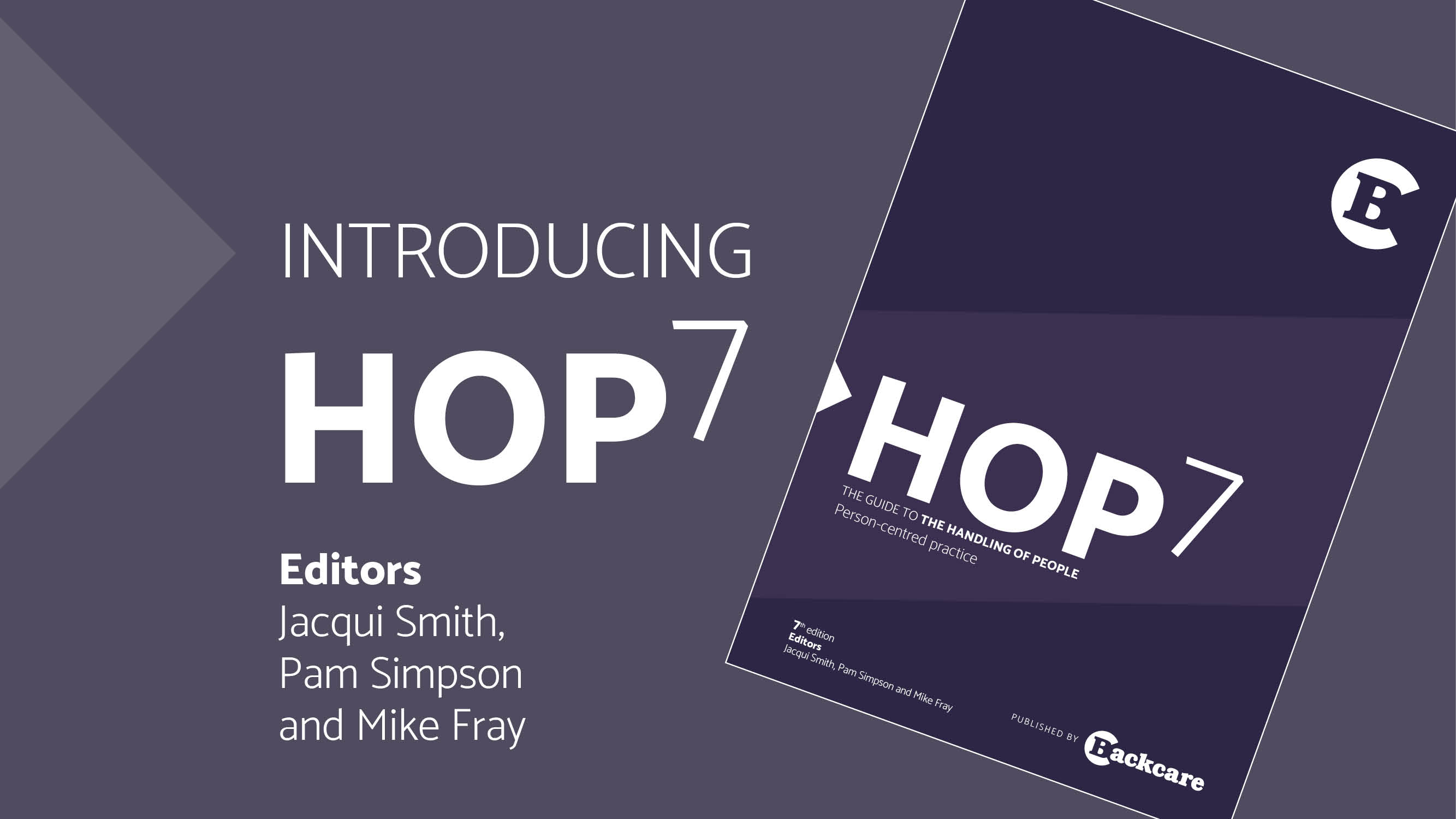 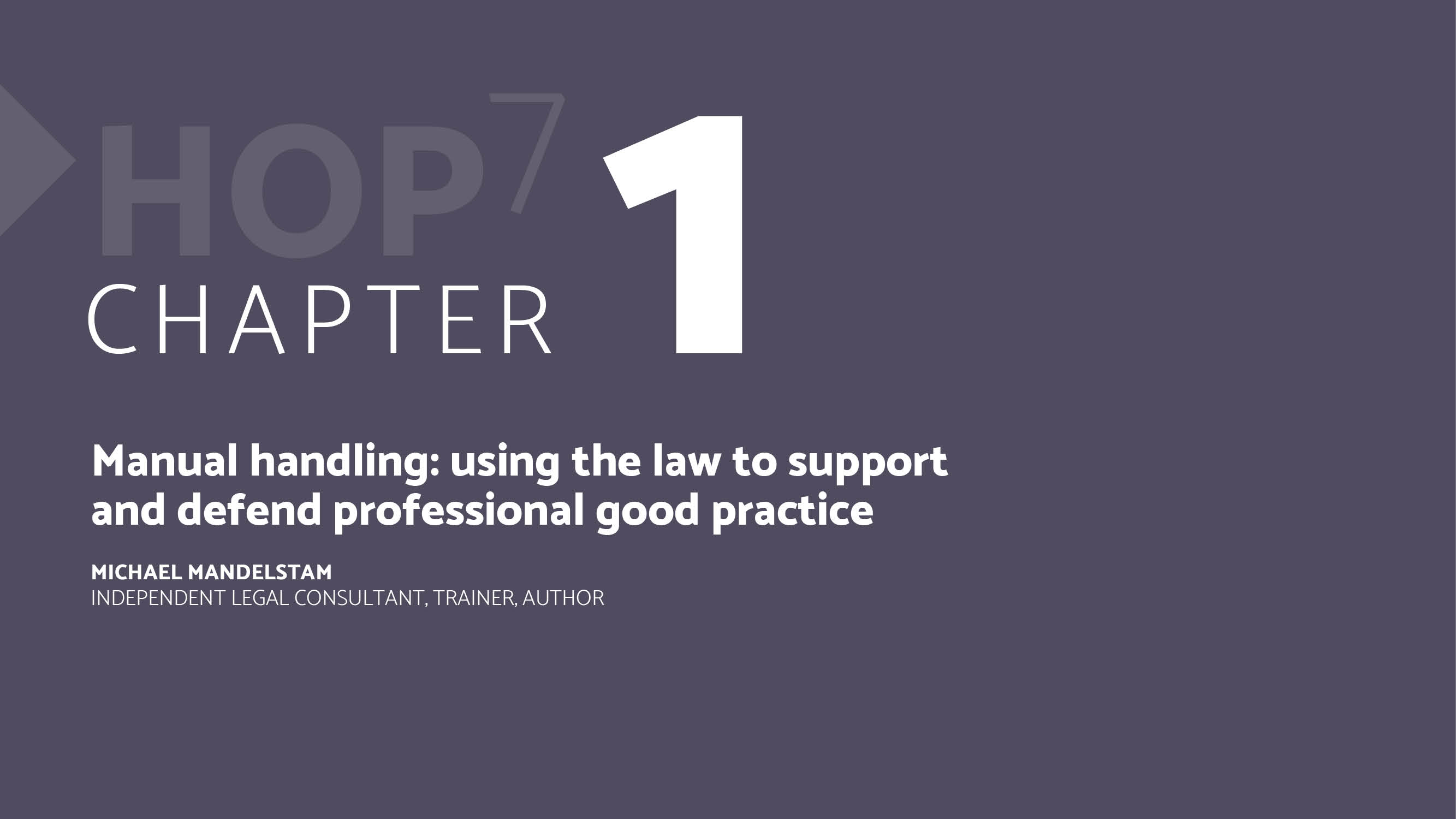 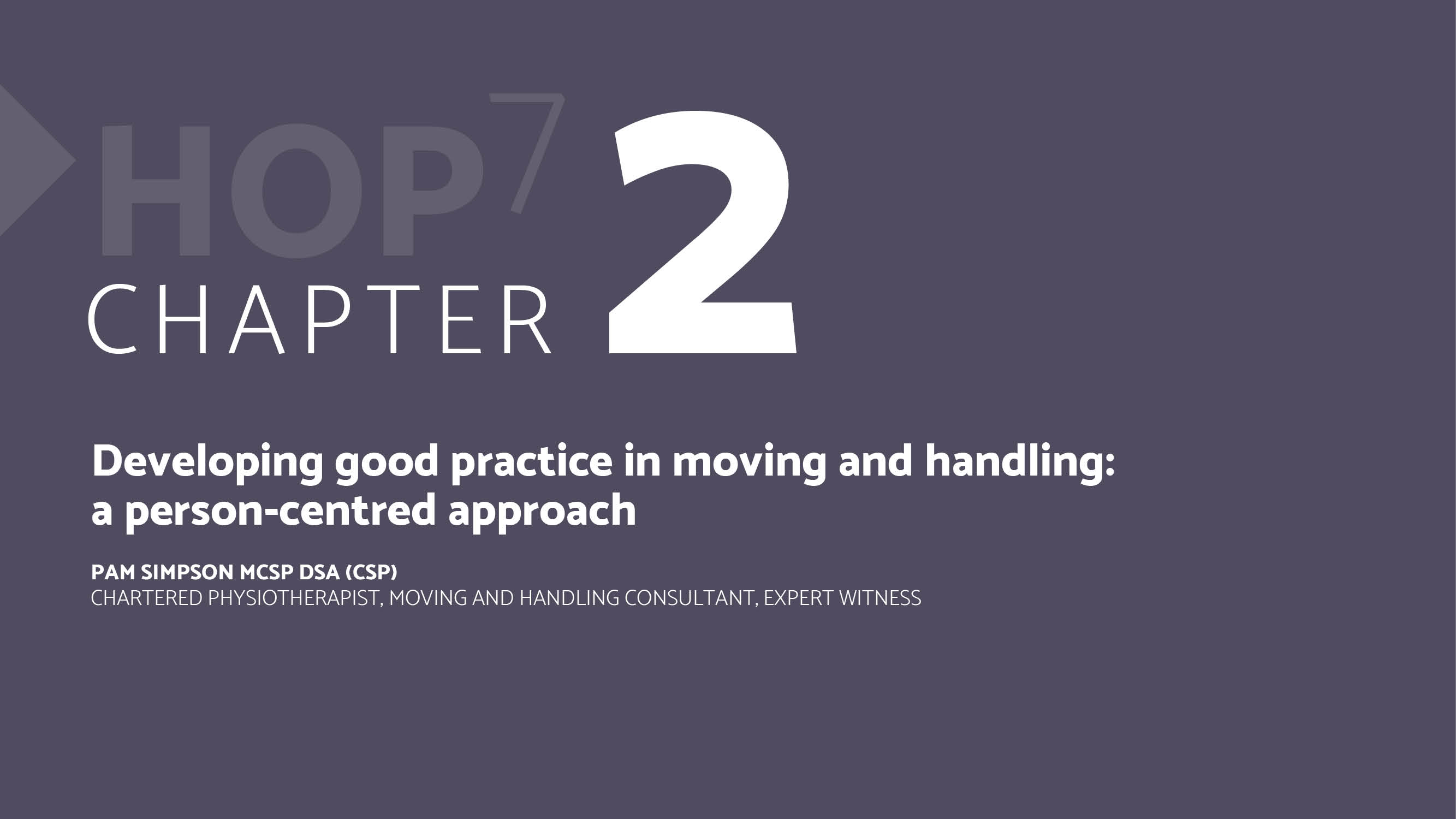 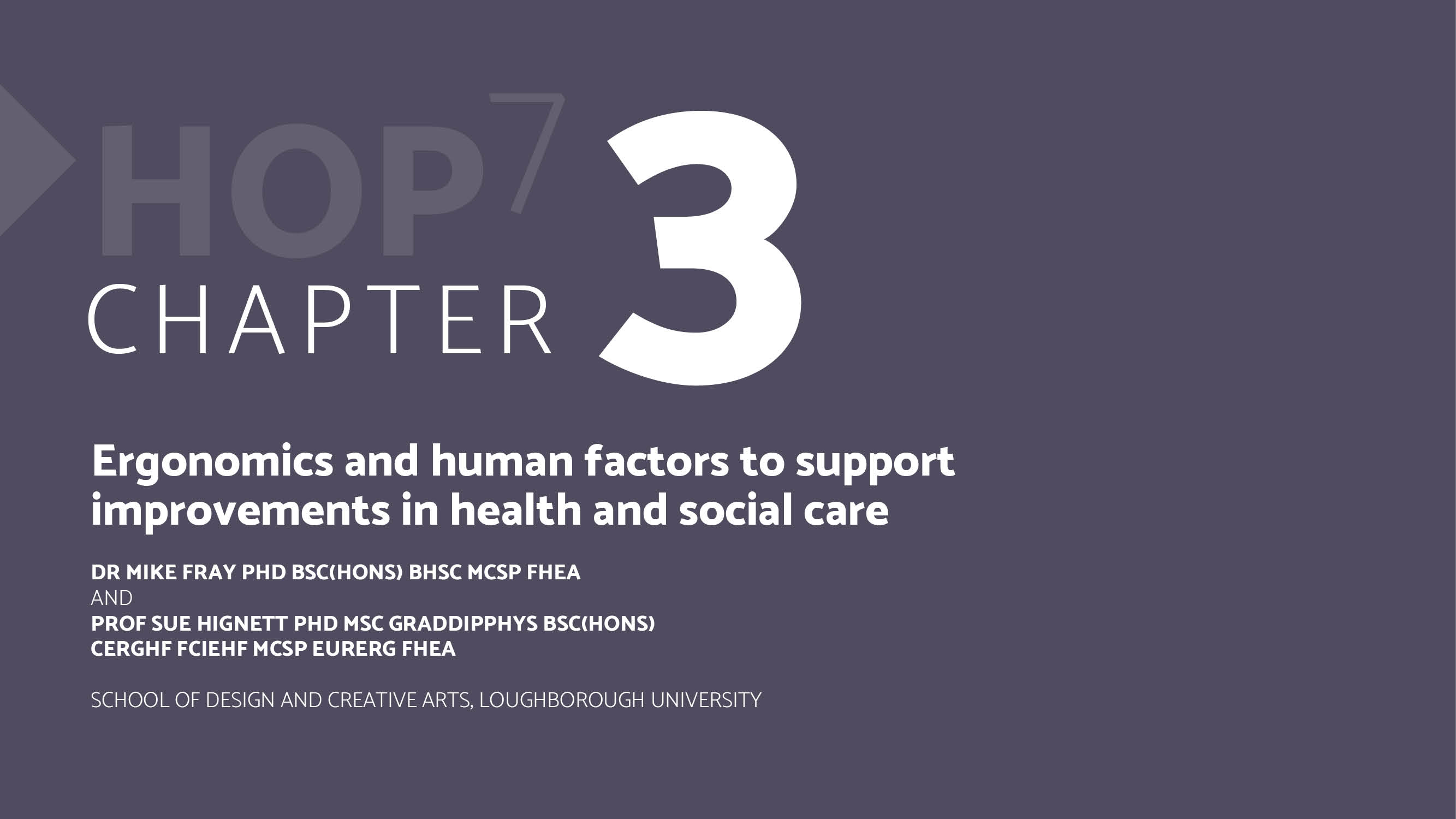 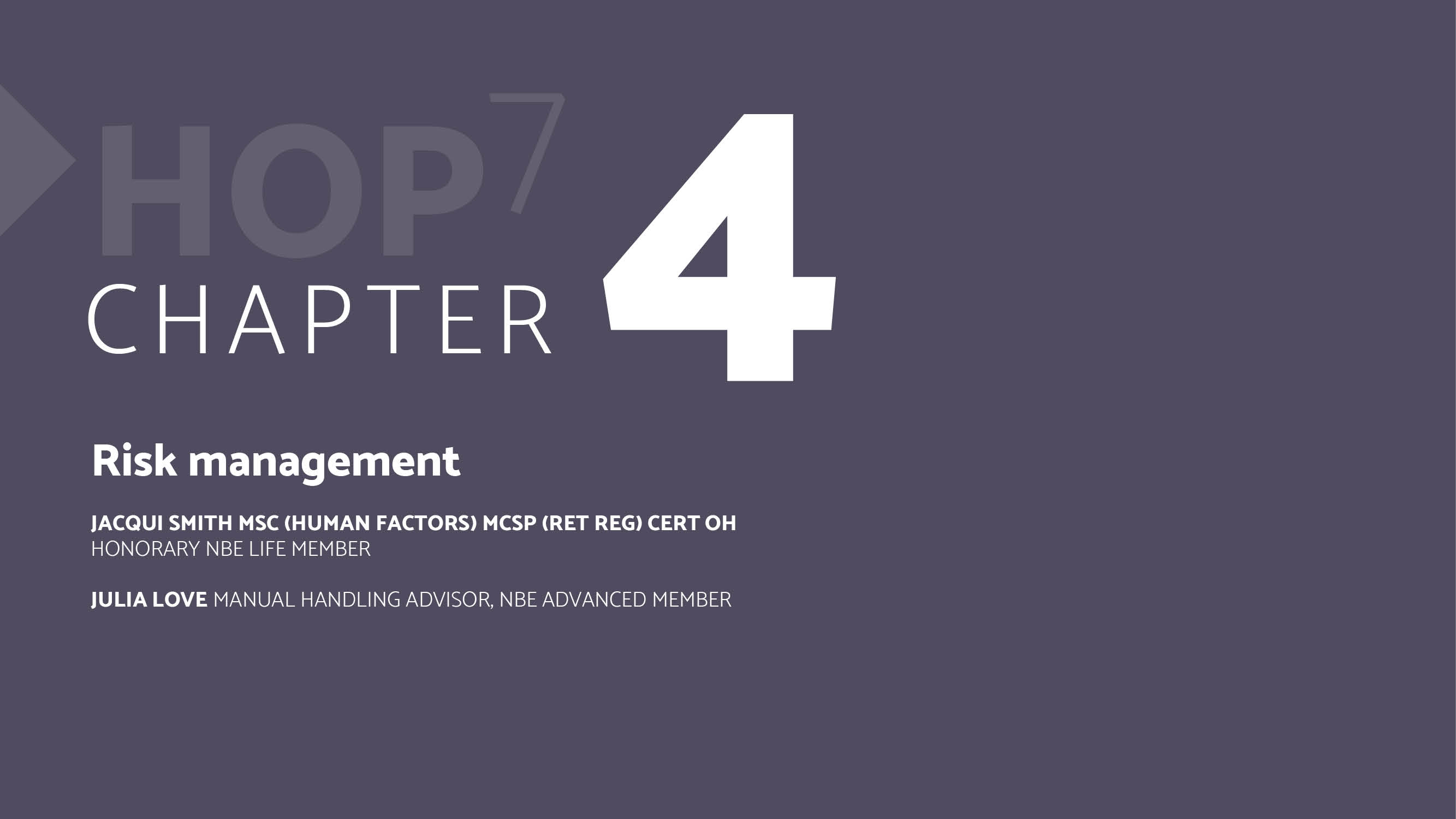 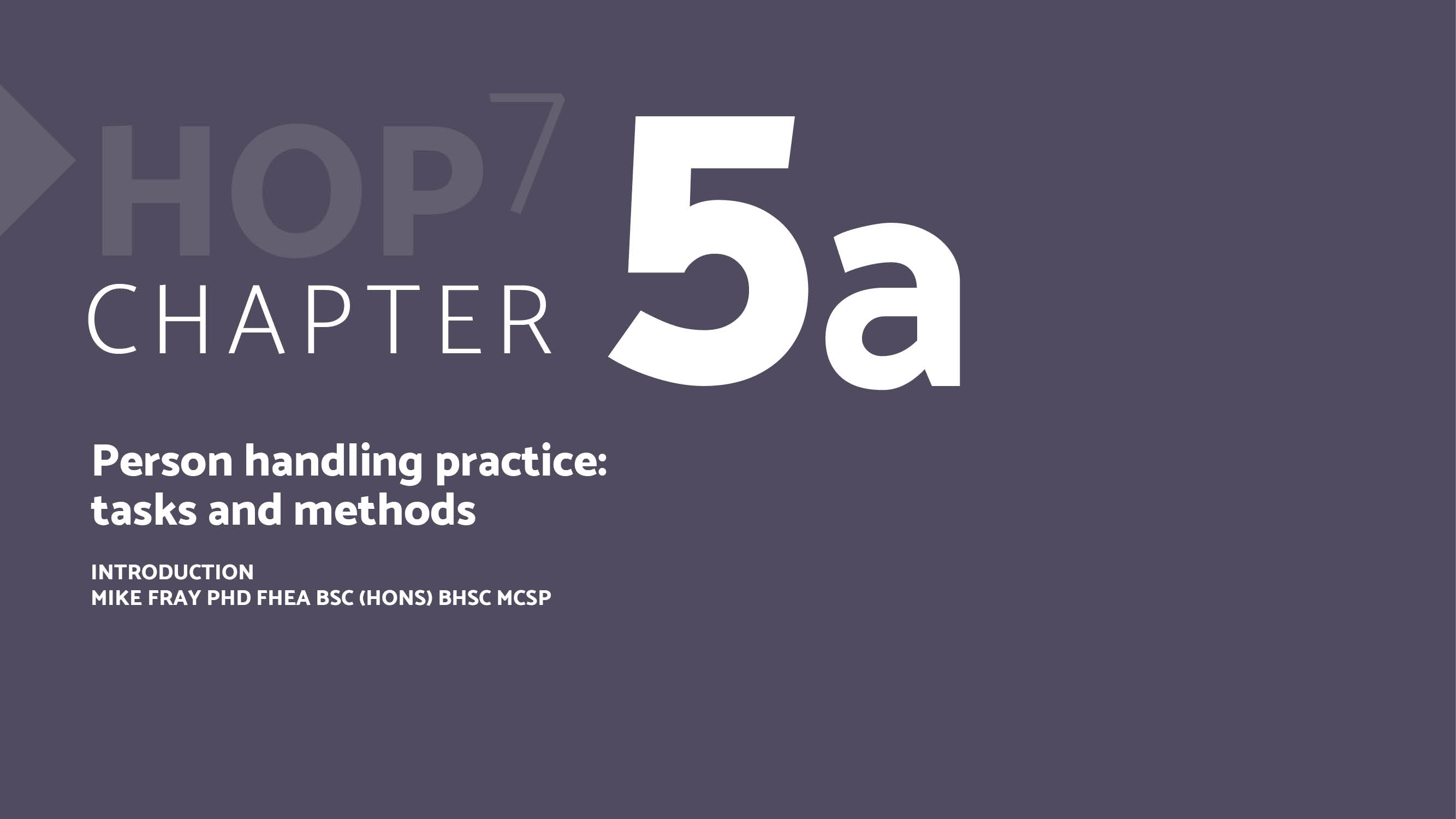 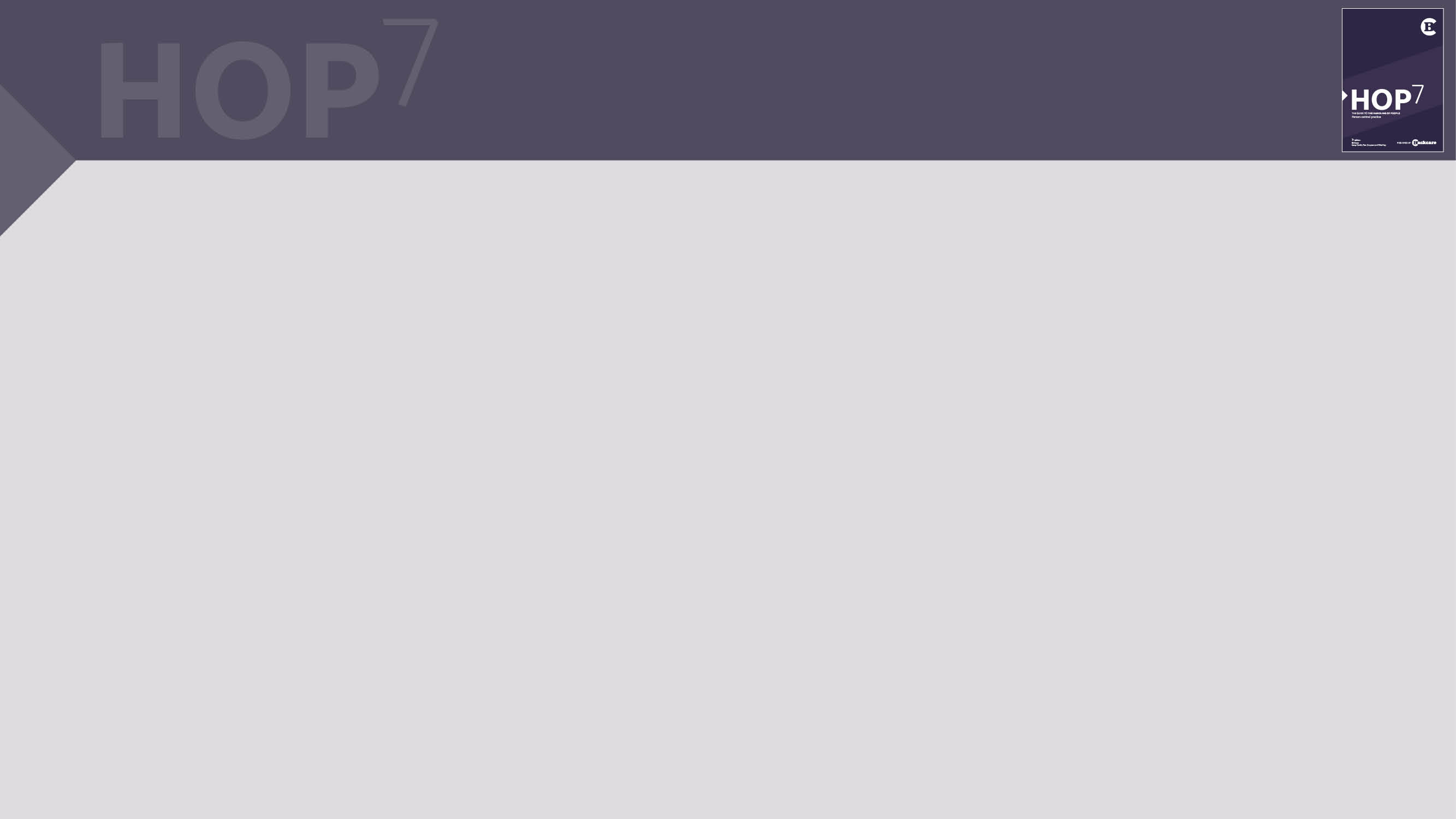 Format of practical chapter

Context and Reasoning
Person Ability
Environment and Equipment Considerations
Methods and Variations 
Precautions and Considerations
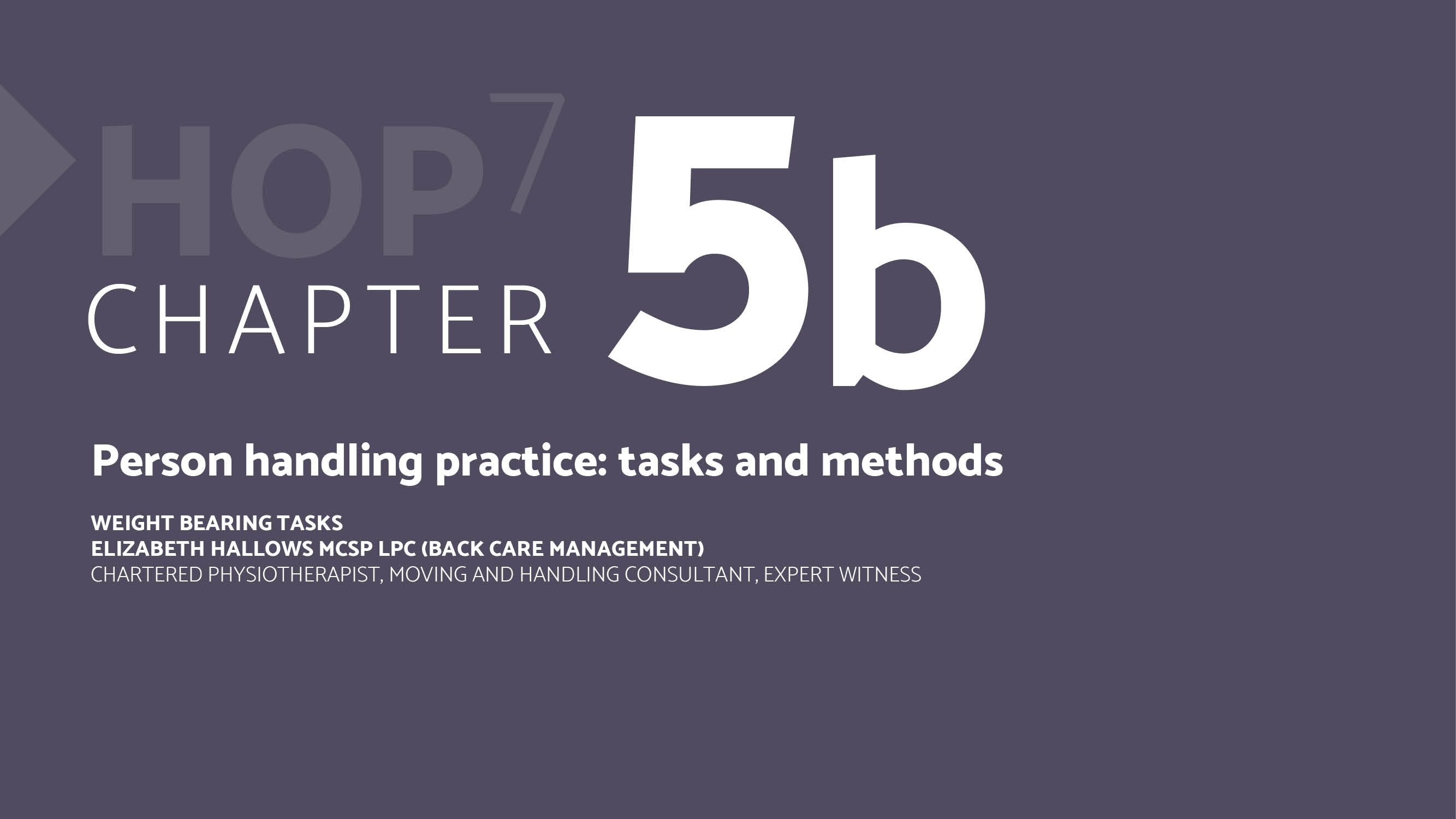 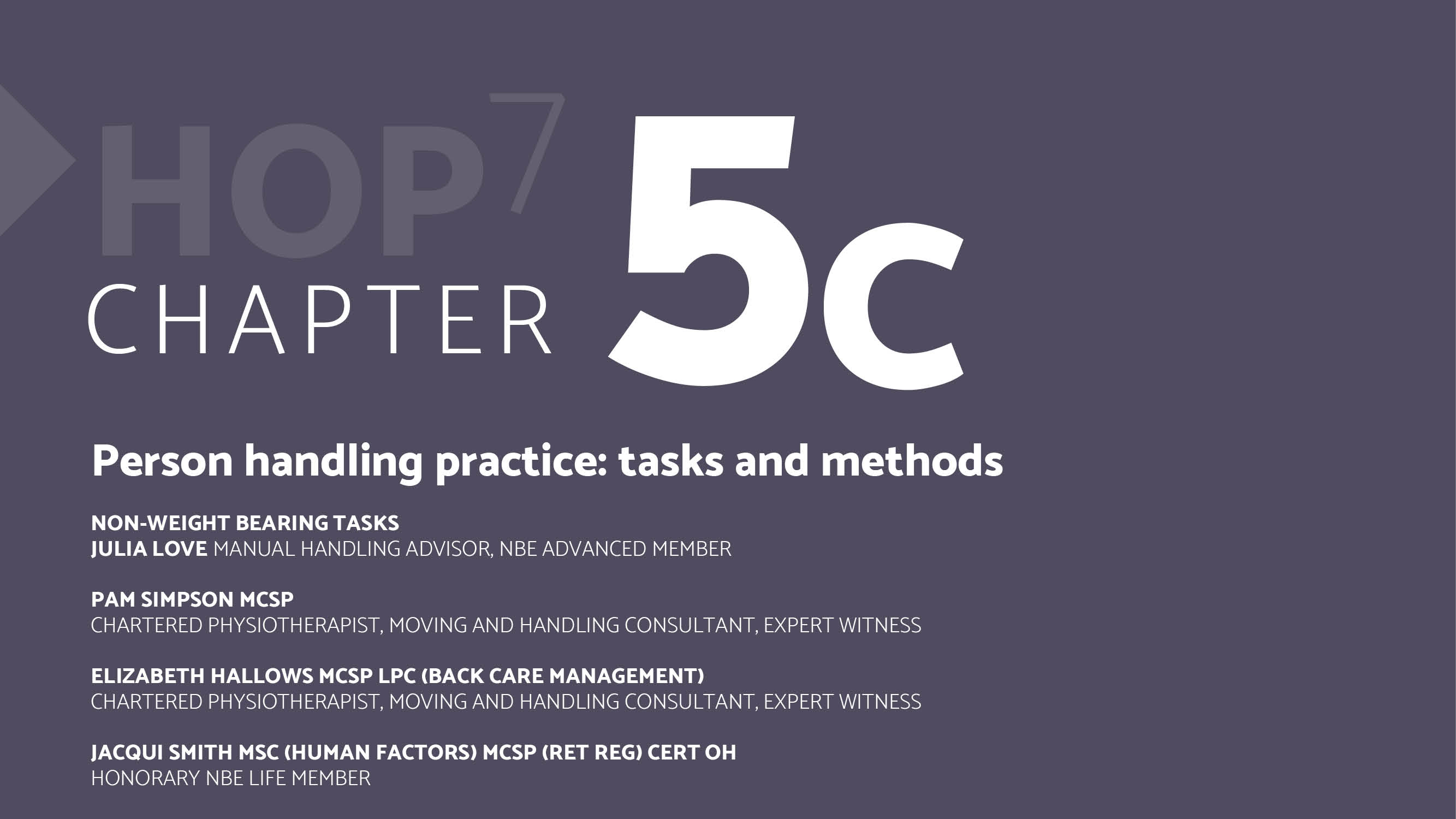 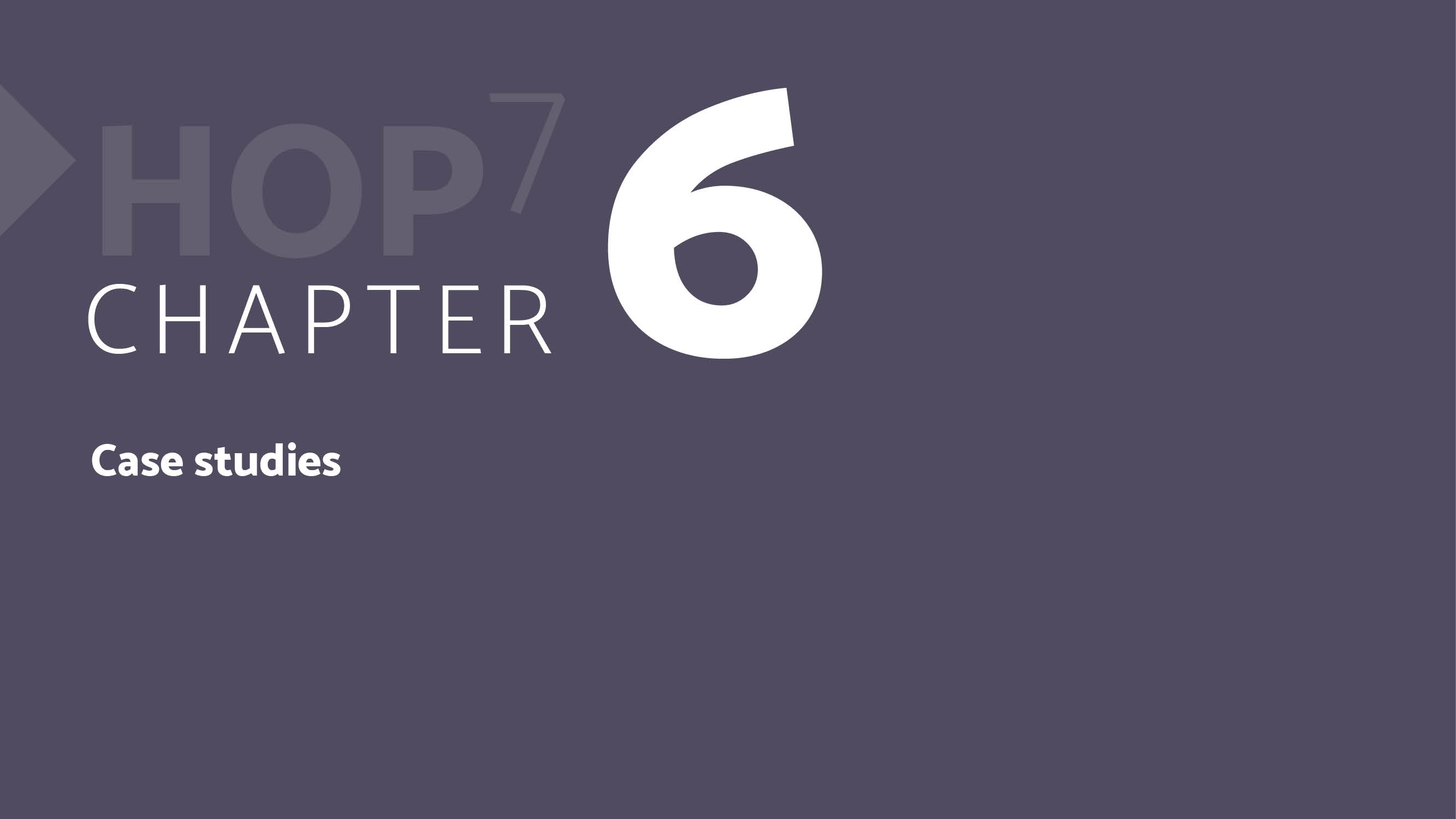 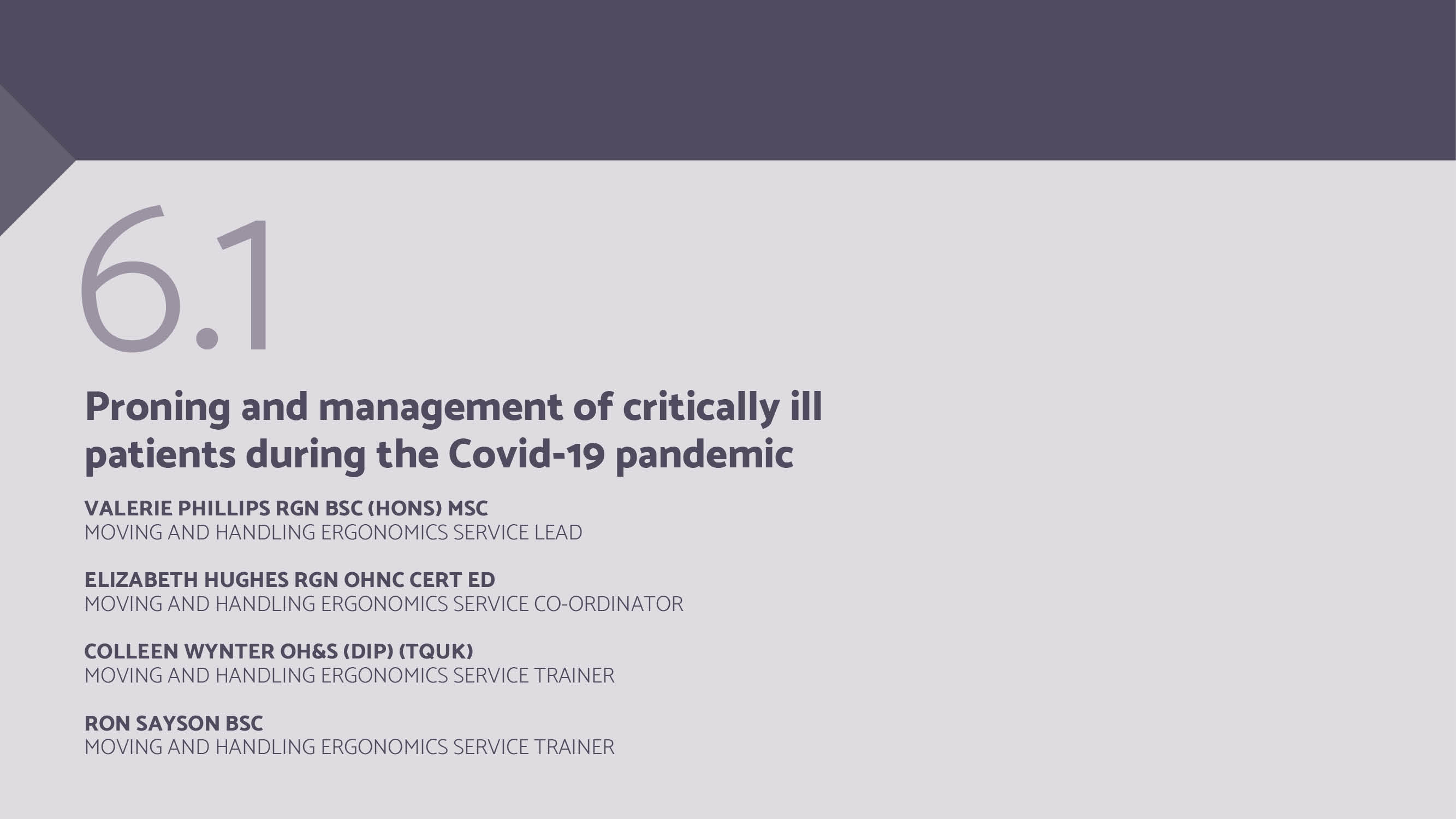 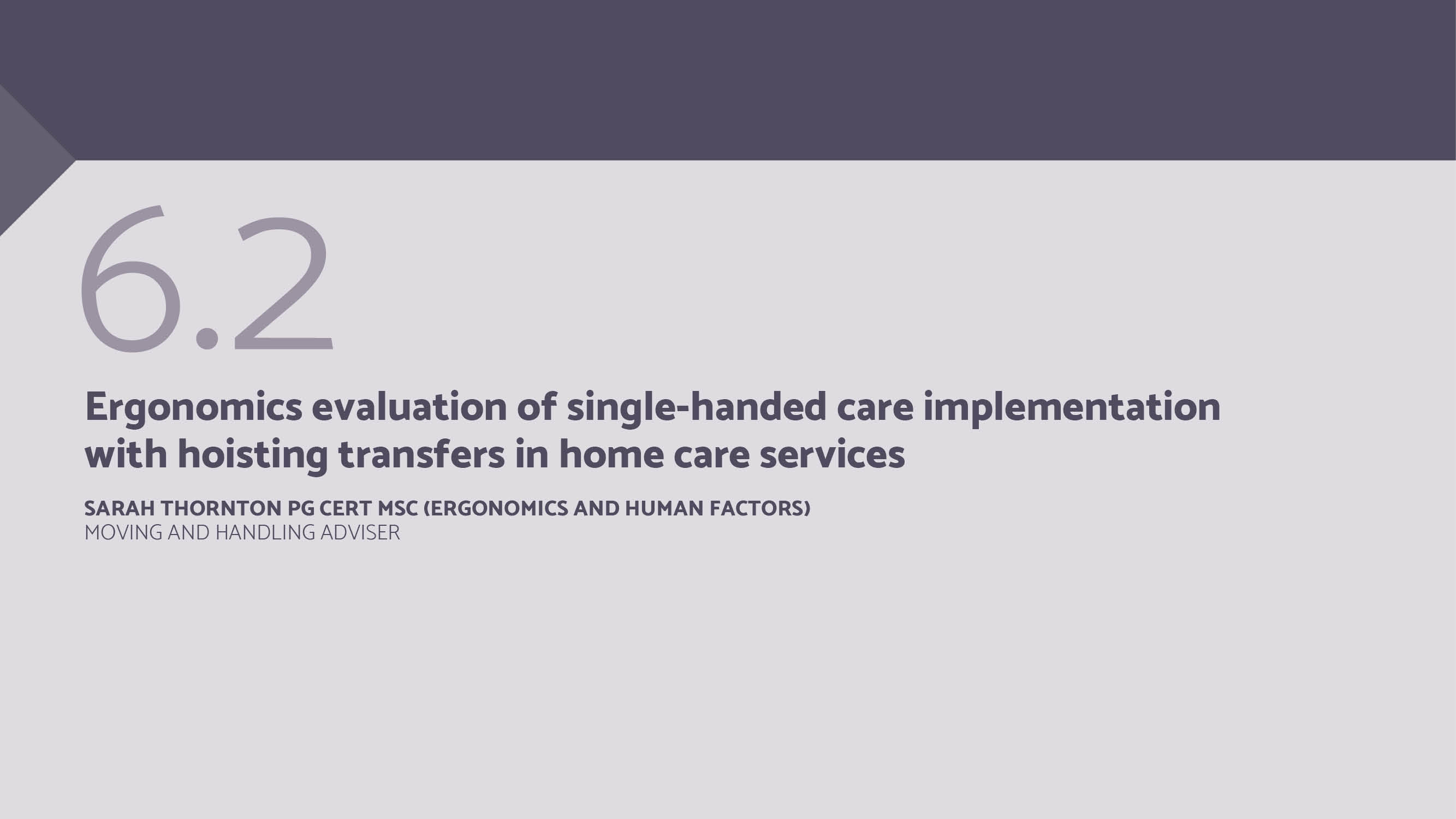 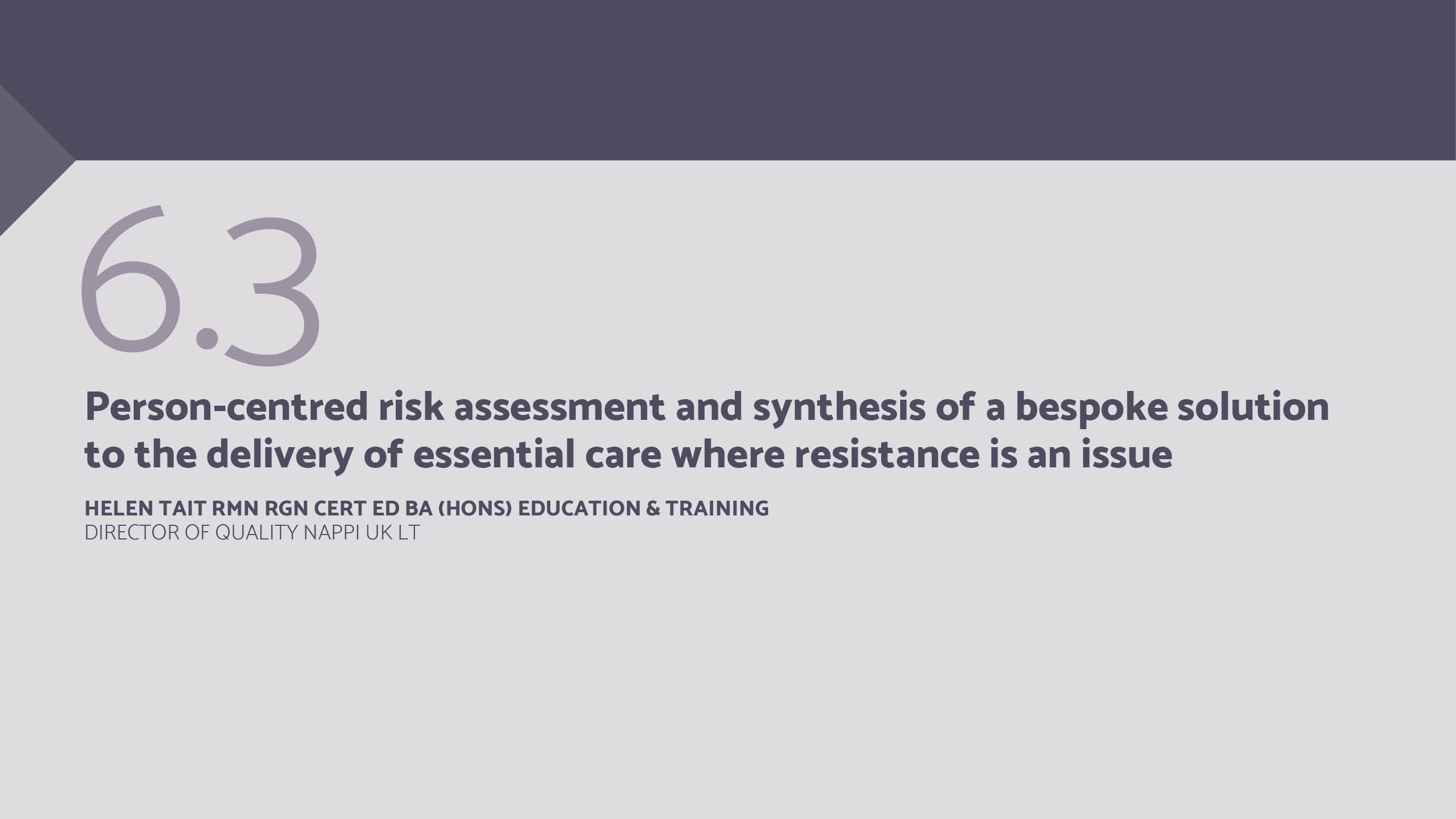 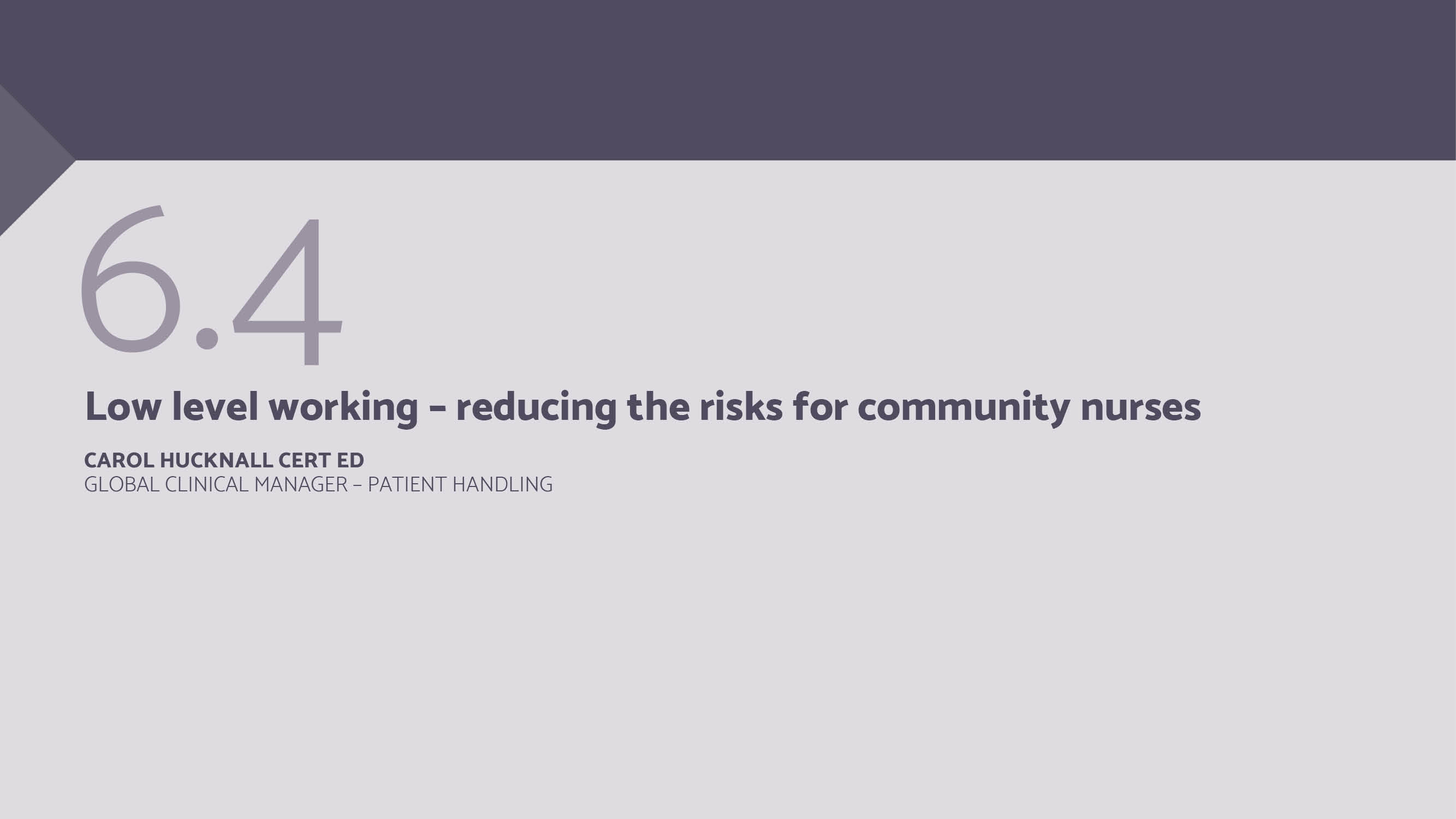 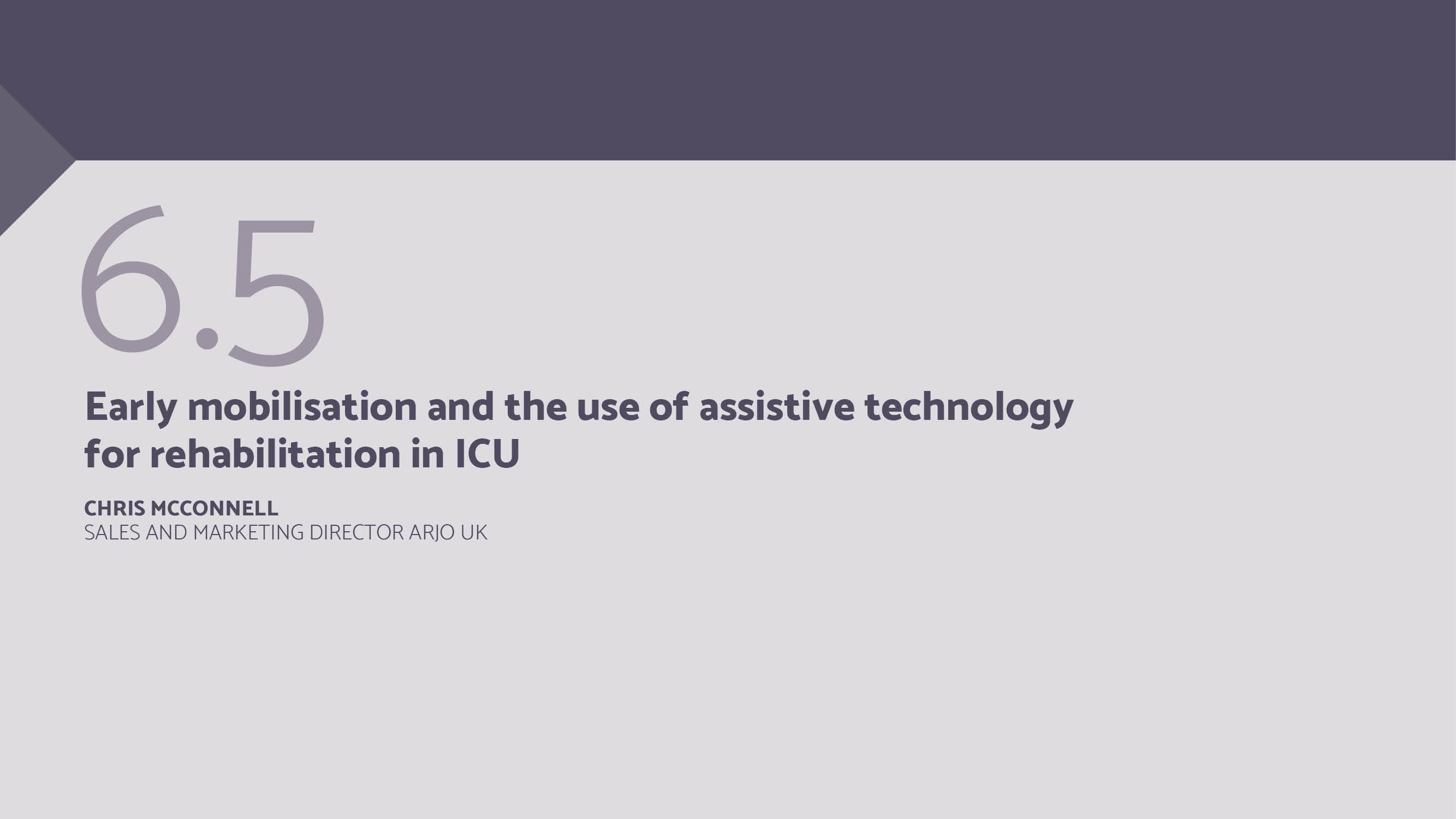 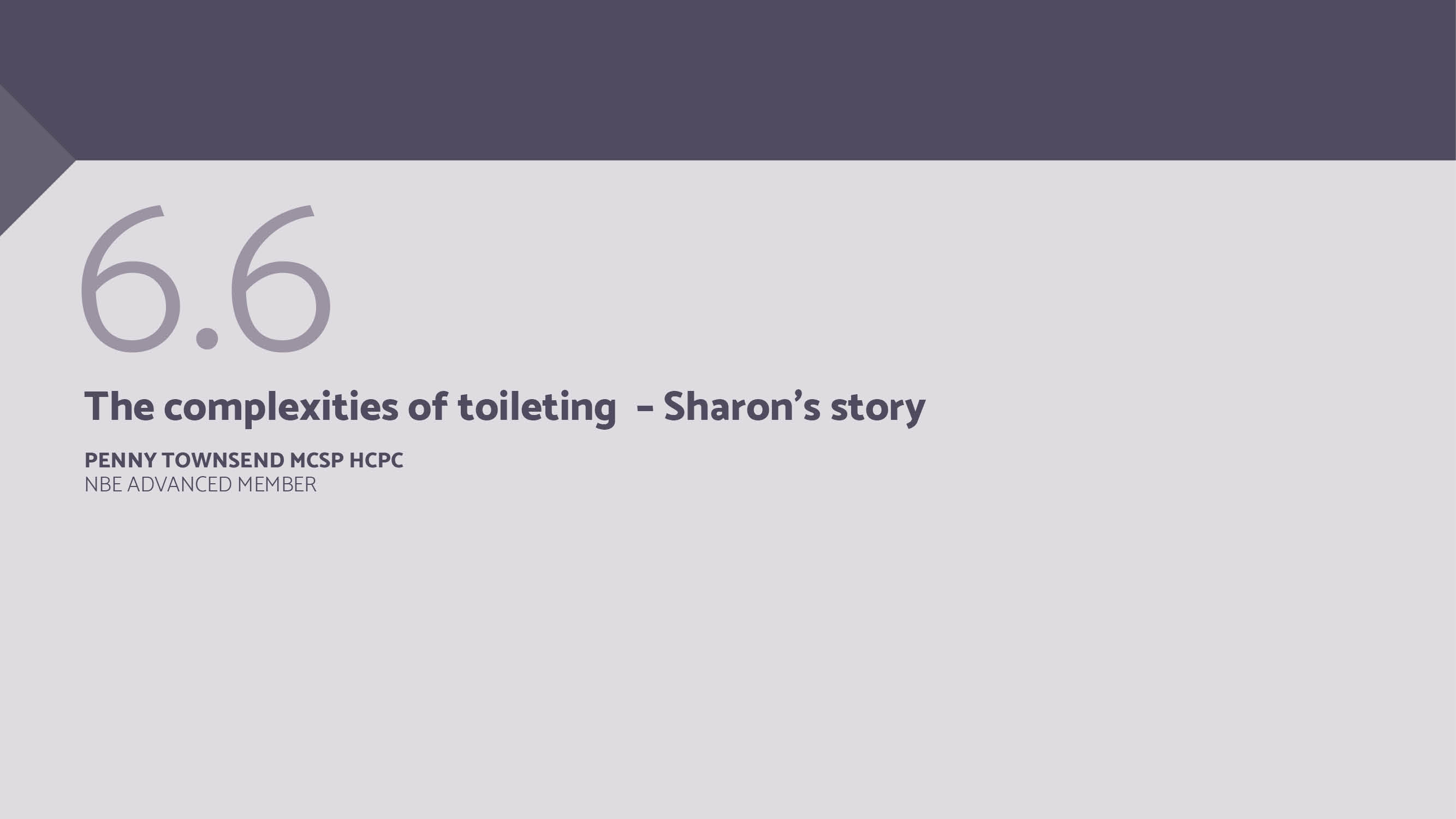 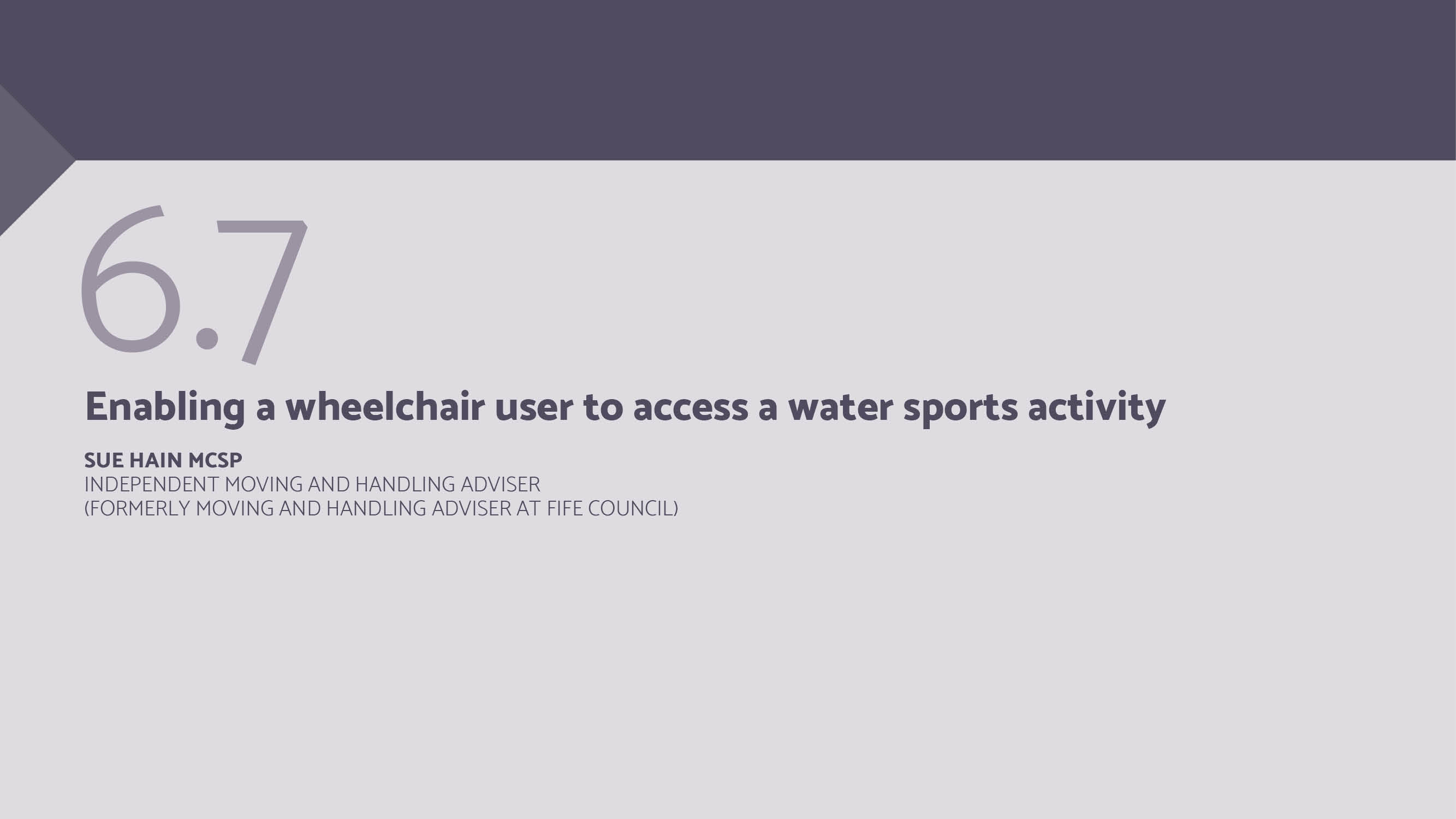 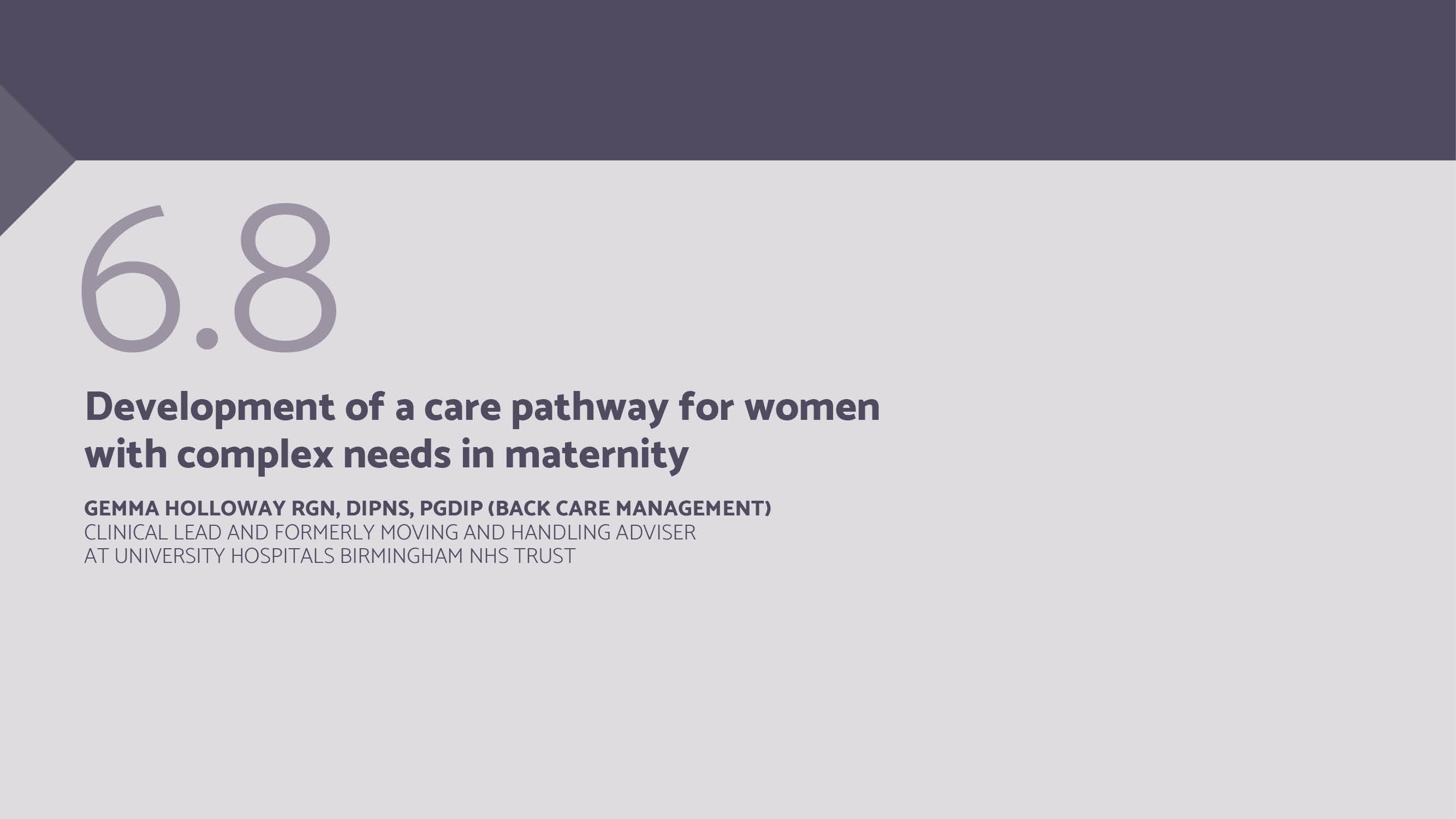 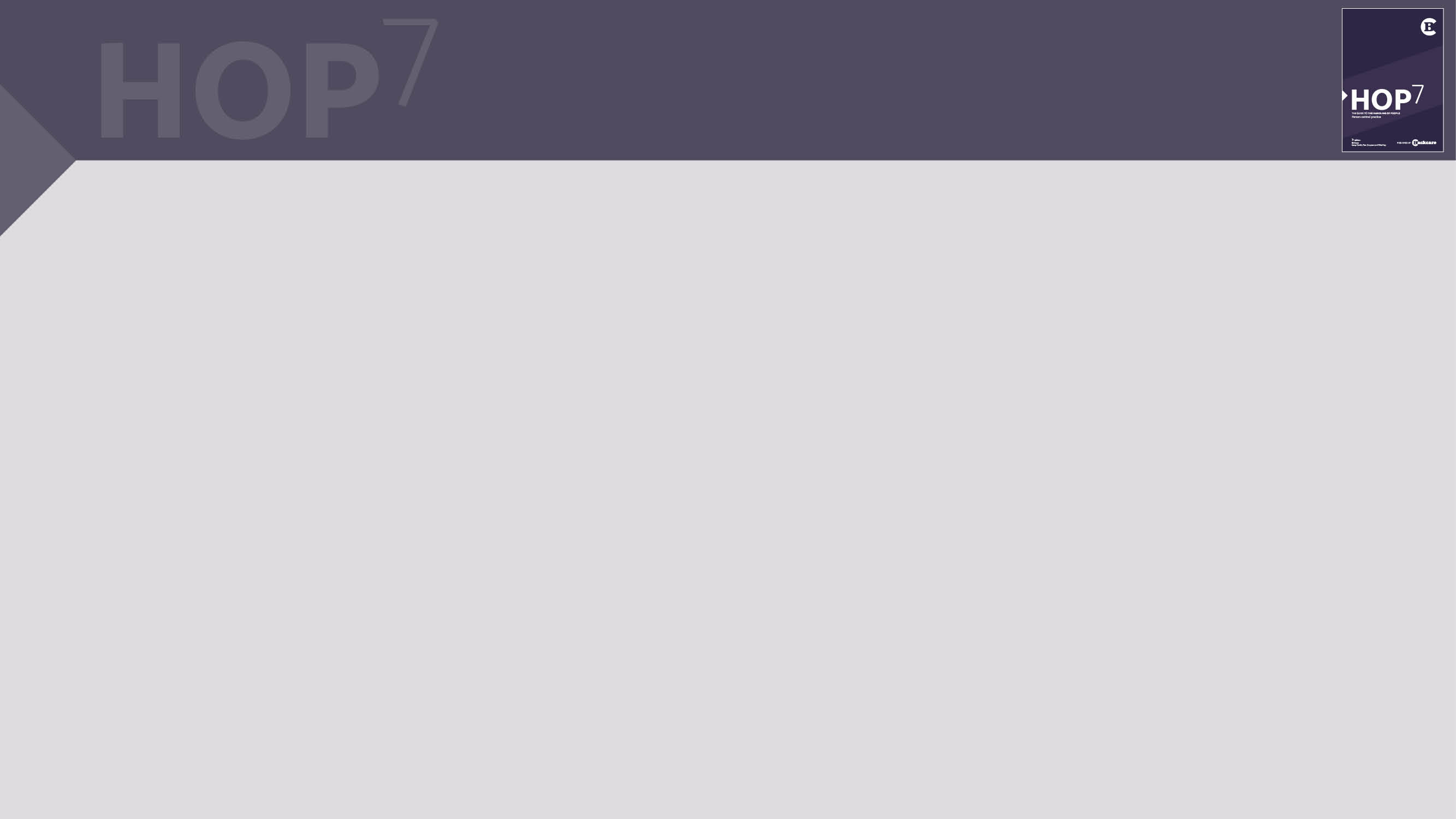 Summary and Thanks